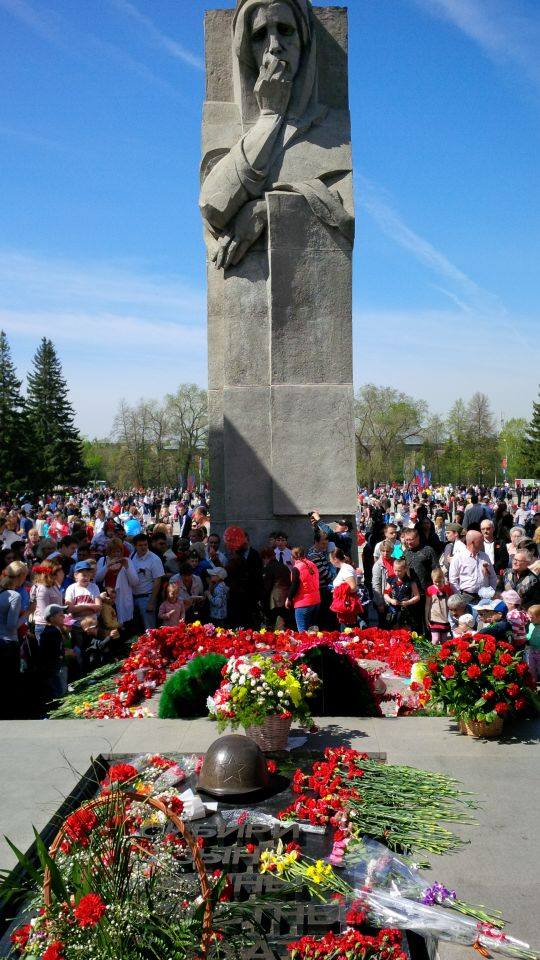 Рассказ о солдатах
                                 Великой Отечественной  войны
















Новосибирск 2018
Мы помним, мы гордимся
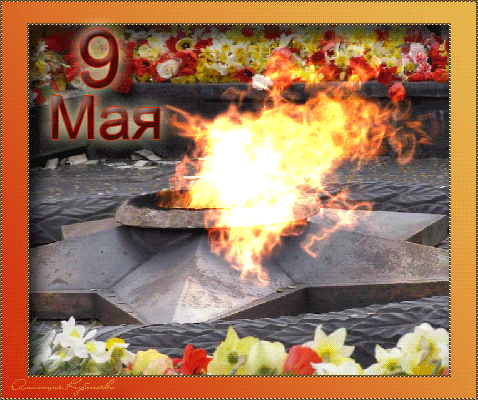 Солдаты войны
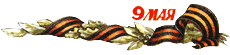 Руденко Терентий Фокович (прадедушка Феди Лапшина) родился  в Новосибирской области Андреевский район село Богословка.
Прошел всю войну.
В1944 года  гвардии старшину стрелковой роты  третьего батальона четвертого гвардейского стрелкового полка, наградили орденом «Красной Звезды».
Он участвовал  в  форсировании реки Одер.
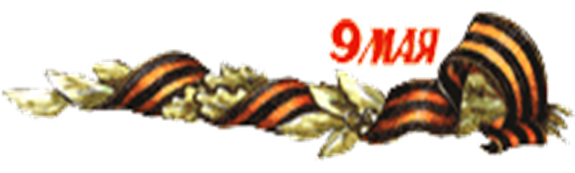 Солдаты войны
Атаманов Виктор Степанович (прадедушка Матвея Атаманова).
 Был помощником  начальника штаба 45-го отдельного батальона железнодорожно-механизаторской 43-й бригады, имел звание старшего лейтенанта. Воевал на Калининском, Волховском, Ленинградском, Прибалтийском, Карельском и Украинском фронтах. Войну закончил в Польше, которую наша армия освобождала от фашистов. 
Награжден Орденом Отечественной войны II степени
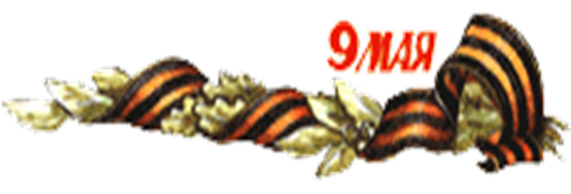 Солдаты войны
Статиевский Михаил Карпович (прадедушка Лизы Статиевской) родился в Алтайском крае, Завьяловского района, село Глубокое  22.10. 1926 года.
Принимал участие в составе Дальневосточного фронта в Курильской десантной операции против японских войск.
Демобилизован в 1950.
Награды Орден Отечественной войны  второй степени.
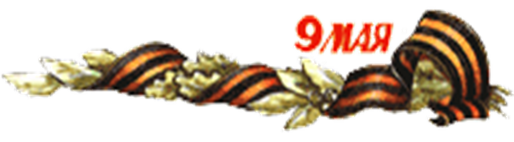 Солдаты войны
Михайлов Михаил Федотович 
(прадедушка Вероники Кондалевой)
родился 25 октября 1923г. 
Прошел всю войну. Был командиром миномётного взвода 9 роты 405 стрелкового полка  258 дивизии.
 Командиром отделения связи и артиллерийской разведки. 
 Был трижды кавалером боевой медали «За отвагу». Участвовал в боях в районе городов Новгород, Псков, Остров.
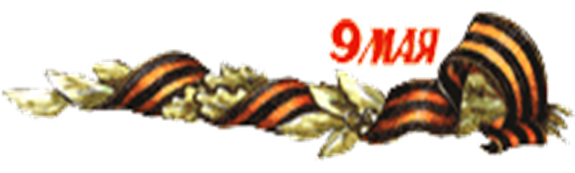 Солдаты войны
Стариков Василий Андреевич (прадедушка Никиты Макаренко).
Воевал на Сталинградском фронте. Окончил войну в звании майора.
После войны служил  в вооруженных силах в Румынии.
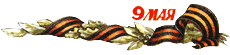 Солдаты войны
Пономарёв Алексей Сергеевич 
(прадедушка Алеши Алопа).
 Прошел всю войну – с 1941 по 1945 годы, был стрелком, бронебойщиком и гранатометчиком. Закончил войну командиром отделения в звании сержанта.
Награды:
медаль «За трудовую доблесть;
орден Ленина
медаль «За победу над Германией в Великой Отечественной войне»
медаль «За отвагу»
орден «Великой Отечественной войны 2 степени»
юбилейные медали.
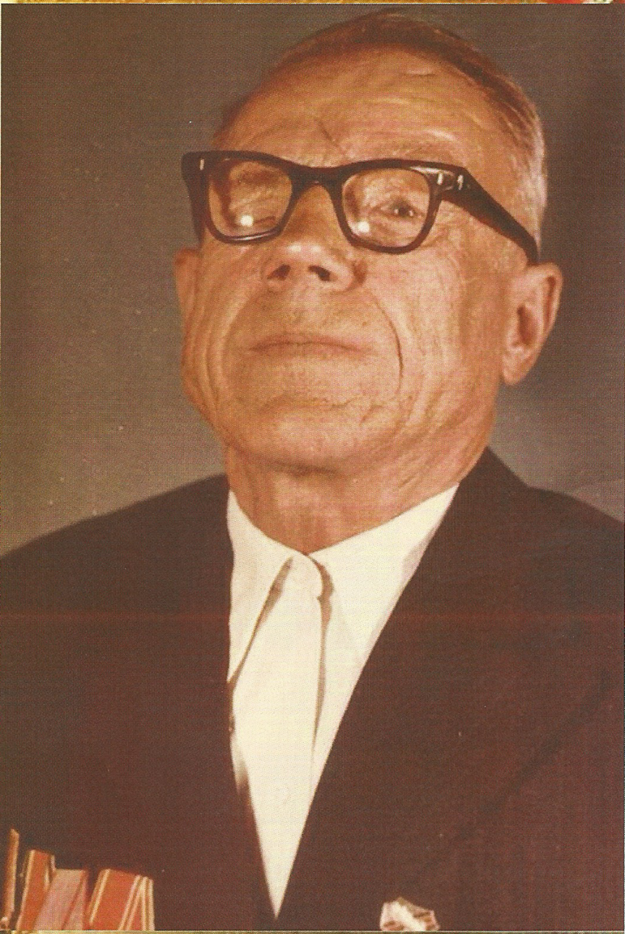 С полей сражений не пришли солдаты,Их не убила в памяти война!
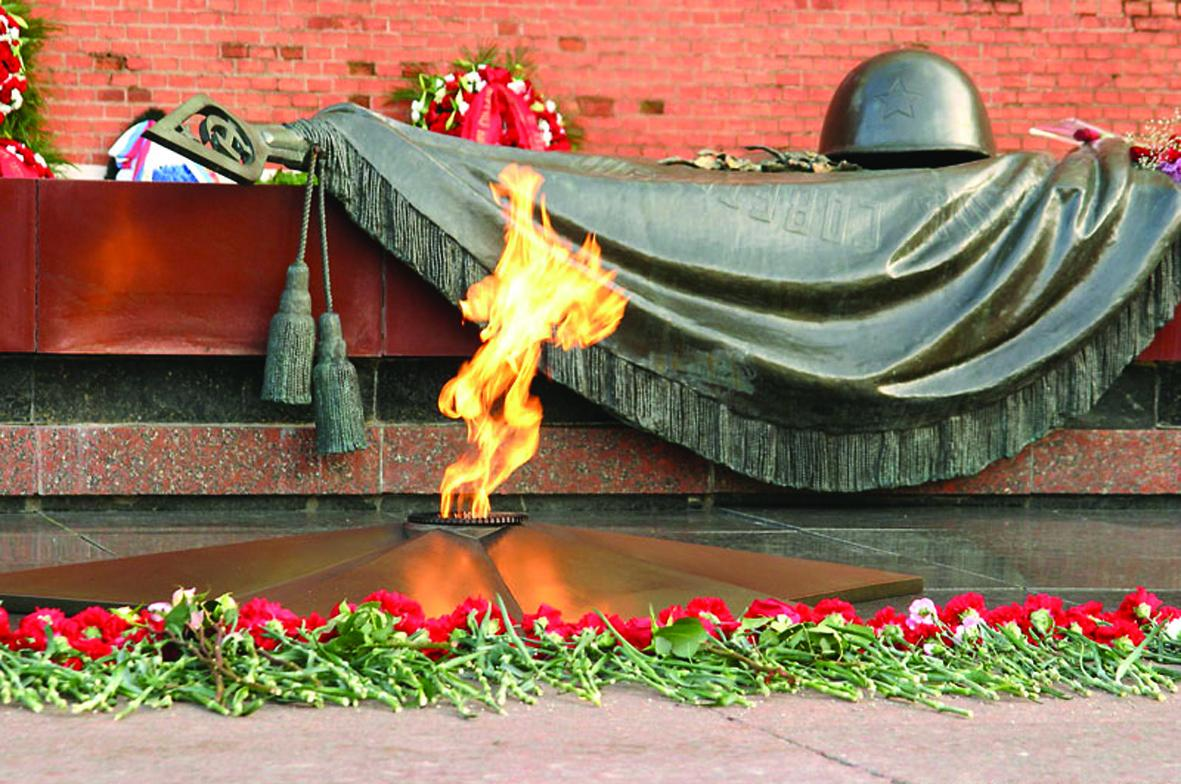 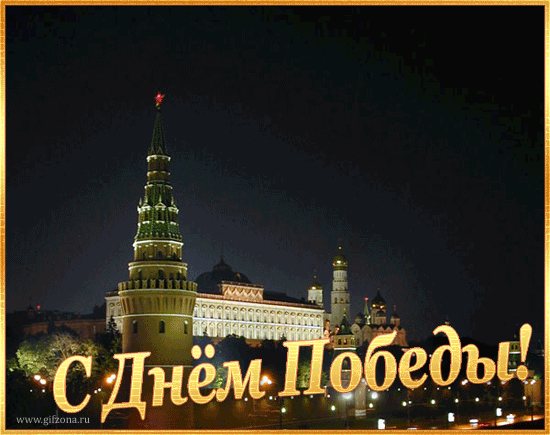